The Middle Ages
Ancient World
Before 476
Modern World
After 1500
1500 A.D.
476 A.D.
1050 A.D.
1270 A.D.
Early
Middle Ages
Late 
Middle Ages
High Middle Ages
Fall of Western Roman Empire
The Renaissance & Exploration
Merovingian  Dynasty
(MEHR-uh-VIHN-jee-uhn)
Strongest Germanic group in the 3rd Century
The Franks
481 A.D.
Clovis
Key Term:
Mayor of the Palace
Charles Martel
(The Hammer)
714 A.D.
Before Pepin, the pope had political ties with the Byzantines
Pepin the Short
Charlemagne
Review Question
What group was the strongest Germanics during the 3rd century?

	a. Lombards
	b. Merovingians 
	c. Vikings
	d. Franks
Review Question - ANSWER
What group was the strongest Germanics during the 3rd century?

	a. Lombards
	b. Merovingians 
	c. Vikings
	d. Franks
Review Question
Before Pepin, the pope had political ties with the

	a. Lombards
	b. Muslims
	c. Carolingian dynasty
	d. Byzantine Empire
Review Question - ANSWER
Before Pepin, the pope had political ties with the

	a. Lombards
	b. Muslims
	c. Carolingian dynasty
	d. Byzantine Empire
Charlemagne
“Charles the Great”
Expanded Frankish lands
Unification of government
Key Term:
Counts
Christian Roman Empire
Carolingian Renaissance
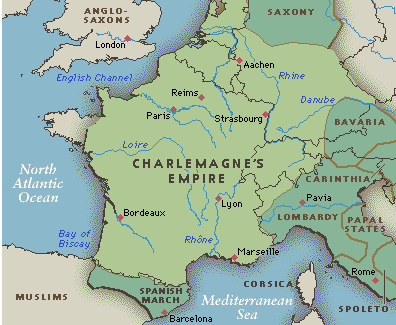 Revival of education
Schools
 Grammar, logic, rhetoric, science, and religion
Charlemagne
Died in 814
Louis the Pious
Charles the Bald
Treaty of Verdun
Lothair
Louis the German
Carolingian Dynasty Divided = Weak
Vikings
Surprise attacks
Major threat to Europe’s mainland
Overpopulation and scare resources led to leaving Scandinavia
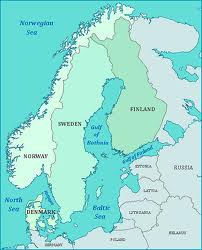 Invasion at Lindisfarne, England
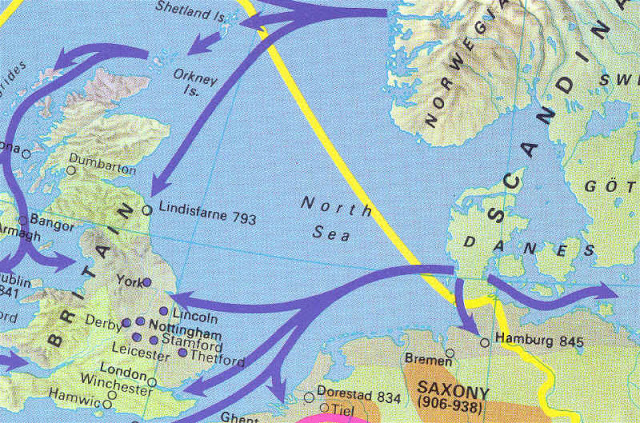 Viking Ships
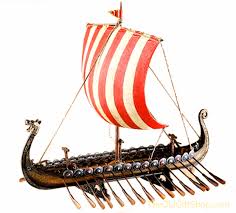 Scandinavia
Review Question
Why did the Vikings leave Scandinavia?

	a. Charlemagne was too powerful and needed to be stopped
	b. overpopulation 
	c. needed more resources
	d. feudalism was a growing trend in Scandinavia
Review Question - ANSWER
Why did the Vikings leave Scandinavia?

	a. Charlemagne was too powerful and needed to be stopped
	b. overpopulation 
	c. needed more resources
	d. feudalism was a growing trend in Scandinavia
Medieval Life
Key Term:
Feudalism
Concept began with Charles Martel in the 700s
Became a prominent practice in the 900s
Key Term:
Knights
Government by a code of chivalry (Key Term)
Manor is self sufficient – important because trade was difficult due to war
Peasants = work for protection
Serfs = peasants who could not leave without permission
Served as the relationship between nobles/peasants
Key Term:
Manorialism
Three-field system
Simplified agriculture/more production
Eliminated the use of oxen (a slower animal)
Manorialism
Feudalism
economic alliance between lords and peasants; provided protection in exchange for labor
political alliance of mutual protection between kings and nobles of varying degree of power
Agricultural Advances
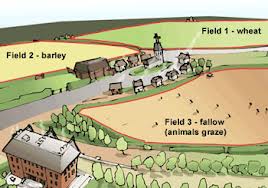 Horses replaced the ox
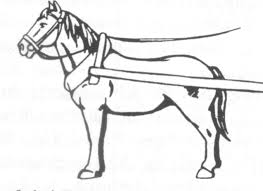 Three-field system
Collar harness
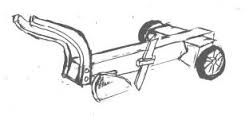 Heavier plow
Hierarchy System of Feudalism
A Lady held very few rights, if any
King
Homage
Land
Nobility
Key Term:
Lords
Key Term:
Lady
Key Term:
Homage
Land
Key Terms:
Knights/Vassals
Rent
Protection
Key Term:
Peasants
Key Term:
Serfs
Medieval Life (cont.)
Fief
Consisted of peasants, land, and a castle
Key Term:
Tournament
Mock battles between knights
http://www.youtube.com/watch?v=1Rtm6pWyog8
Peasant Life
Could not fight in tournaments
Farmed land, made shoes, beer, wine, and candles
http://education-portal.com/academy/lesson/yeomanry-a-day-in-the-life-of-an-english-peasant.html#lesson
Review Question
Who held almost total authority within a fief?
	a. lord
	b. lady
	c. king
	d. serf
Review Question - ANSWER
Who held almost total authority within a fief?
	a. lord
	b. lady
	c. king
	d. serf
Medieval Church
Catholic Church was central to European life at all levels of society
Sacraments = salvation
Masses were said in Latin
Powerful!
Church corruption/
Heresy
Church reform/
Friars
Lay investiture
The Jews
The Inquisition
Review Question
What term refers to the denial of basic church teachings?
	a. excommunication
	b. the Inquisition
	c. heresy
	d. friars
Review Question - ANSWER
What term refers to the denial of basic church teachings?
	a. excommunication
	b. the Inquisition
	c. heresy
	d. friars
Medieval Church (cont.)
Monastery/Convent Life
Minimal vocal communication/ rule of silence
Key Term:
Abbot
Key Term:
Abbess
Spinning, weaving, needlework, medicinal study
Benedictine Rule

Monte Cassino monastery in Italy 
(529 A.D.)

Became the guideline for medieval monasteries
-Lived a simple life
-Could not own goods
-No marriage
-Bound to monastic laws
-Life of poverty, chastity, and obedience
-preserved biblical and classical writings
During the Late Middle Ages, church power began to weaken
Pop Quiz Question
What feature of the Vikings aided in successful invasions?

	a. helmets
	b. trade
	c. sagas
	d. culture
	e. ships
	f. chivalry
Pop Quiz Question - ANSWER
What feature of the Vikings aided in successful invasions?

	a. helmets
	b. trade
	c. sagas
	d. culture
	e. ships
	f. chivalry
England
Rise of European Monarchy
Anglo-Saxons
Alfred the Great
Similar to Charlemagne/education
United his kingdom = England
History of England – Anglo-Saxon Chronicle
Norman Conquest
William the Conqueror
From Normandy, France
Battle of Hastings
Harold Godwinson fights for throne
Domesday Book
Pop Quiz Question
What was the goal of the Inquisition?

	a. to take back the holy land
	b. to increase revenue 
	c. seek out and punish heretics
	d. reform the medieval church
	
	e. encourage competition 
	between workers
	
	f. keep women out of the 
	work force
Pop Quiz Question - ANSWER
What was the goal of the Inquisition?

	a. to take back the holy land
	b. to increase revenue 
	c. seek out and punish heretics
	d. reform the medieval church
	
	e. encourage competition 
	between workers
	
	f. keep women out of the 
	work force
England
Rise of European Monarchy
Henry I
Knights murdered Thomas a Becket (archbishop of Canterbury)
Henry II
Eleanor of Aquitaine
Magna Carta
“Great Charter”
1215
John
Richard I
(the Lionheart)
Henry III
Major population growth = establishment of middle class
Review Question
What did the Magna Carta accomplish?
	a. eliminated the power of the monarchy
	b. denied the king freedom to tax nobles without their 	consent
	c. regulated the work of guild members 
	d. excommunicated the king and all clergy members
Review Question - ANSWER
What did the Magna Carta accomplish?
	a. eliminated the power of the monarchy
	b. denied the king freedom to tax nobles without 	their consent
	c. regulated the work of guild members 
	d. excommunicated the king and all clergy members
France
Rise of European Monarchy
Hugh Capet (987 A.D.)

Central government

Phillip II/Phillip Augustus

Louis IX

Hundred Years’ War
Pop Quiz Question
What term refers to the relationship between nobles and peasants?

	a. chivalry
	b. fiefs
	c. manorialism
	d. feudalism
	e. vassals
	f. homage
Pop Quiz Question - ANSWER
What term refers to the relationship between nobles and peasants?

	a. chivalry
	b. fiefs
	c. manorialism
	d. feudalism
	e. vassals
	f. homage
Holy Roman Empire
Rise of European Monarchy
-disputes between Germany and the pope

-Otto I/Otto the Great

-Gregory VII stopped lay investiture

-Concordat of Worms
The Crusades
Nine in total
Christian invasion to take back Jerusalem/Palestine
Byzantine Empire asks for help
November 1095
First Crusade
Third Crusade
Many Muslims/Jews killed
Entire populations massacred
Two month siege 
Success reinforced church authority
“Crusade of Kings”
Saladin captures Jerusalem (1187)
Phillip Augustus/Richard I
Second Crusade
Fifty years later
Seljuk Turks reconquer
Turk victory
Effects of the Crusades
Review Question
What was the ultimate purpose of the Crusades?

	a. free Rome form the Byzantines
	b. reform the church
	c. seek out and punish heretics
	d. keep the Holy Land out of 
	Muslim control
Review Question - ANSWER
What was the ultimate purpose of the Crusades?

	a. free Rome form the Byzantines
	b. reform the church
	c. seek out and punish heretics
	d. keep the Holy Land out of 
	Muslim control
Pop Quiz Question
The behavior of knights was governed by what?

	a. homage
	b. fief
	c. chivalry
	d. heresy
	e. investiture
	f. manorialism
Pop Quiz Question - ANSWER
The behavior of knights was governed by what?

	a. homage
	b. fief
	c. chivalry
	d. heresy
	e. investiture
	f. manorialism
Pop Quiz Question
What led to self-sufficiency of the manor during the feudal era?

	a. new kind of plow
	b. harder working serfs
	c. fiefs
	d. heavy taxation
	e. migration
	f. the crusades
Pop Quiz Question - ANSWER
What led to self-sufficiency of the manor during the feudal era?

	a. new kind of plow
	b. harder working serfs
	c. fiefs
	d. heavy taxation
	e. migration
	f. the crusades
-Economic revival – 1000 A.D.
-Rebuilding of Roman roads
-Three field system development
-Money economy
Economic & Cultural Revival
-Literature
-Troubadours
-Vernacular
-Gothic Architecture
-Art
-education controlled by clergy
-middle class
-burgesses/bourgeoisie 
-scholasticism (Thomas Aquinas)
http://education-portal.com/academy/lesson/gothic-art-and-architecture.html#lesson
-town development
-defense walls
-minimal sanitation = disease
-merchant guilds
-craft guilds
Review Question
Which of the following is a function of a craft guild?

	a. keep women out of the workforce
	b. regulate the work of their members
	c. create gothic architecture
	d. eliminate vernacular
Review Question - ANSWER
Which of the following is a function of a craft guild?

	a. keep women out of the workforce
	b. regulate the work of their members
	c. create gothic architecture
	d. eliminate vernacular
Pop Quiz Question
What is the term that refers to wandering preachers who encouraged Catholic loyalty during the A.D. 1200s?

	a. friars
	b. monks
	c.  priests
	d. fiefs
	e. cardinals
	f. abbots
Pop Quiz Question - ANSWER
What is the term that refers to wandering preachers who encouraged Catholic loyalty during the A.D. 1200s?

	a. friars
	b. monks
	c.  priests
	d. fiefs
	e. cardinals
	f. abbots
John Wycliffe
Jon Hus
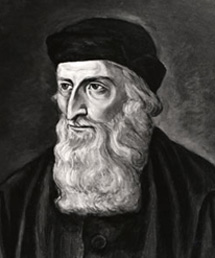 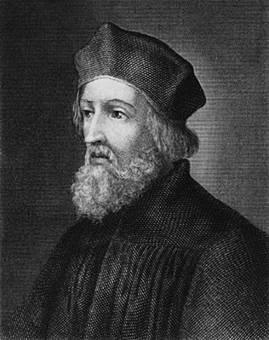 Pop Quiz Question
What happened to the Church’s power and authority during the late Middle Ages?

	a. increased
	b. dispersed across Europe
	c.  dispersed across the Mediterranean
	d. weakened
	e. split
	f. migrated to Jerusalem
Pop Quiz Question - ANSWER
What happened to the Church’s power and authority during the late Middle Ages?

	a. increased
	b. dispersed across Europe
	c.  dispersed across the Mediterranean
	d. weakened
	e. split
	f. migrated to Jerusalem
Pop Quiz Question
In the A.D. 1000s, Jerusalem was taken over by whom?

	a. Ottoman Turks
	b. Moors
	c.  Jews
	d. Christians
	e. Seljuk Turks
	f. Mongols
Pop Quiz Question - ANSWER
In the A.D. 1000s, Jerusalem was taken over by whom?

	a. Ottoman Turks
	b. Moors
	c.  Jews
	d. Christians
	e. Seljuk Turks
	f. Mongols
Review of Byzantine Culture
Which emperor established the capital of Constantinople?
Constantine
He converted to which religion?
Christianity
What was Justinian’s goal for his empire?
To rebuild Rome & gain control of the Mediterranean
What invisible threat invaded Constantinople during Justinian’s reign?
The Black Plague/Bubonic Plague
The Middle Ages in 3 ½ Minutes
http://www.youtube.com/watch?v=6EAMqKUimr8
Remember…your  test is on Thursday!

Items to review:
Middle Ages map
Notes
This PowerPoint is posted on Edmodo – review it!
Optional homework assignment from yesterday – more are available if you need a copy
Your only homework is to study!
Remember, you’re almost juniors and with that comes more academic responsibility. Study hard!

If you have any questions, come see me tomorrow, before or after school